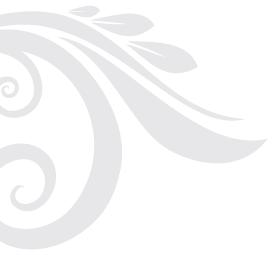 ЛИНГВОКУЛЬТУРОЛОГИЯ
Темa
Лингвокультурология как научная дисциплина синтезирующего типа
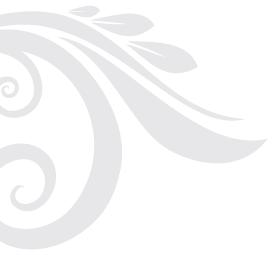 ПЛАН работы над темой
Пункты раскрытия темы. 
Контрольные вопросы по теме к следующему семинару: что определяет специфику ЛК? Каков её объект, предмет? Методы? Межпредметные связи? Задачи и цели?  
СРС: Базовые понятия лингвокультурологии (С.47-53); культурная коннотация как экспонент культуры в языковом знаке (с. 53 – 57)
Пособия для изучения материала по теме
Маслова В.А. Лингвокультурология: учебное пособие для вузов. – М.: ACADEMIA, 2001.
Готлиб, О. М.  Китай. Лингвострановедение: георгафич. положение, биологич. ресурсы, администрат. деление, нации и языки, госуд. устройство, флаг, герб и гимн, столица Китая - Пекин, китайские иероглифы : учеб. пособие - 2-е изд., испр. и доп. - М. : Восточная книга, 2012
Верещагин Е.М. Костомаров В.Г. Язык и культура: методическое руководство. – М.: Русский язык, 1990.
Корнилов О.А. Языковые картины мира как производные национальных менталитетов. – М.: ЧеРо, 2003.
ЛИНГВОКУЛЬТУРА
С одной стороны, это культура, представленная в национальном языке;
С другой сторон, это язык, отражающий культурно обусловленную семантику.
Лингвокультурология- наука синтезирующего типа
1. Синтетичность  /слитность ОБЪЕКТА изучения: ЛИНГВОКУЛЬТУРА
 культура, представленная языком, даёт возможность рассмотрения этноса, региона  как ЛИНГВОКУЛЬТУРЫ
Акцент на ЯЗЫКЕ - язык, созданный в истории культуры народа, опредмечивающий и представляющий её. 
2. Сложность исходных и взаимопересекающих понятий, включающихся в объект рассмотрения:
Культура – субъект:  народ, этнос, страна, цивилизация, языковая личность; 
Народ (колл.) – лингвокультурное сообщество,  – языковая личность (инд.) (носитель и актор)
Культура: созданное ЗНАЧИМОЕ для человека и народа, передаваемое из поколения в поколение; традиции, обычаи, образ жизни,  ментальность, способ видения мира, ценностные  морально-нравственные установки,, сущность – ментальные программы норм , стандартов, эталонов, моделей отношения и поведения; 
Язык: ЭКСПОНЕНТ,  условие  и орудие культуры; тип, фонетический и графический облик, лексический состав (словарь), грамматика – строй речевого мышления (язык в ряду других языков) – этнокогнитивный характер. КУЛЬТУРНАЯ ПАМЯТЬ ценностных смыслов. 
Язык: знаковая  этнокогнитивная  система – номинация, семантика лексическая и концептуальная; прагматика, синтактика , символика 
Язык – картина мира, механизм и способ познания и коммуникации
Предмет изучения в лингвокультурологии
СПОСОБЫ И ФЕНОМЕНЫ ПРОЯВЛЕНИЯ КУЛЬТУРНОЙ ОБУСЛОВЛЕННОСТИ ЯЗЫКА 
Категории культуры – модели мира в базовых знаках языка; 
Номинация (выделяемый значимый признак); коннотации знака;  эквивалентность – безыквивалентность, лакуны, образность, ключевые концепты лингвокультуры, этнокультурные сценарии ситуаций, стереотипы, ритуалы, категории культуры, прецедентные феномены и т.д.
Особо значимые сферы языка с точки зрения ЛК= носители культурной информации, составляющие ядро МАТЕРИАЛА изучения в ЛК:
паремиология, включая фразеологию; метафорика, антропонимика, топонимика, символика…
Единица ЛК- лингвокультурема
Знак, взятый с точки зрения репрезентации в нём культурологической информации.
Все ли знаки языка являются лингвокультуремами?  
Русск.яз.     Фр.яз                            Кит.яз. 
Мать             Ma mère
Мама            Maman
Мамочка,     Ma petite maman 
мамуля,
 мамка

Сценарий ситуации. 
Здравствуйте!  Bonjour!   Кит. Яз. Сценарий? 
До свидания. Пока!
Спасибо! Merci!
Культурная коннотация знаков в лингвокультуре
Ассоциативные оценочные и образные значения, наслаивающиеся на основное предметное (денотативно-сигинфикативное) значение знака именно в данной лингвокультуре.

Пример: знак БЕРЕЗА в русской лингвокультуре
Образ России
Стройной девушки
Невесты.
Аффективность и символичность коннотации.
Принцип культурного релятивизма
Отдавать себе отчет, что носители другого языка являются носителями иной культуры, пытаться понять культурное «обоснование» и специфичность, а не проявлять культурный этноцентризм. 

В лингвокультуре,  в её фундаментальной специфичности,  при сравнении можно выделить и УНИВЕРСАЛЬНОЕ. 
Универсальное в лингвокультурах определяется принципом единства человека, природы и мира.
Межпредметные связи ЛК
Ближний круг: этнолингвистика, лингвострановедение, межкультурная коммуникация, языкознание, практика иностранного языка и культуры, социолингвистика.
Широкий круг:   философия, культурология, этнология, этнометодология, этнография коммуникации, регионоведение.
Методология и методы ЛК
Антропоцентрический подход к лингвокультуре;
Семиотический подход и его методы (структурно-функциональный, семантический и др.)
Лингвокогнитивный, концептуальный подход;
Наблюдение, сравнение, интерпретация, классификация, типологизация, эксперимент
Кросс-культурный анализ;
Категориальный анализ.
Функциональный анализ
Цели и задачи ЛК
Выявить имплицированную в языковых знаках (словах, словосочетаниях, предложениях/высказываниях, текстах/дискурсах) культурную обусловленность и культурную информацию.
Объяснить эксплицированную культурную специфику языка;
Раскрыть влияние культуры на языковую картину мира, национальную концептосферу; 
Способствовать формированию лингвокультурологической компетенции первичной и вторичной языковой личности.